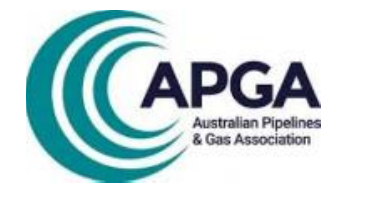 Emerging Fuels Symposium Webinar
Ammonia Transmission Pipelines
John Rutherford, Spiecapag Australia
Agenda
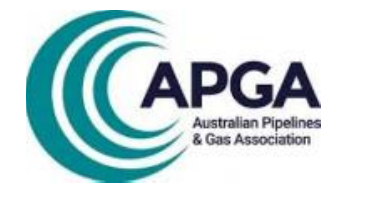 Overall interest points

Scope of Symposium Presentation – Ammonia transmission pipelines

Uses and Market

Current Infrastructure

Risks

Notable Failures

What is Required

Closing and Thanks
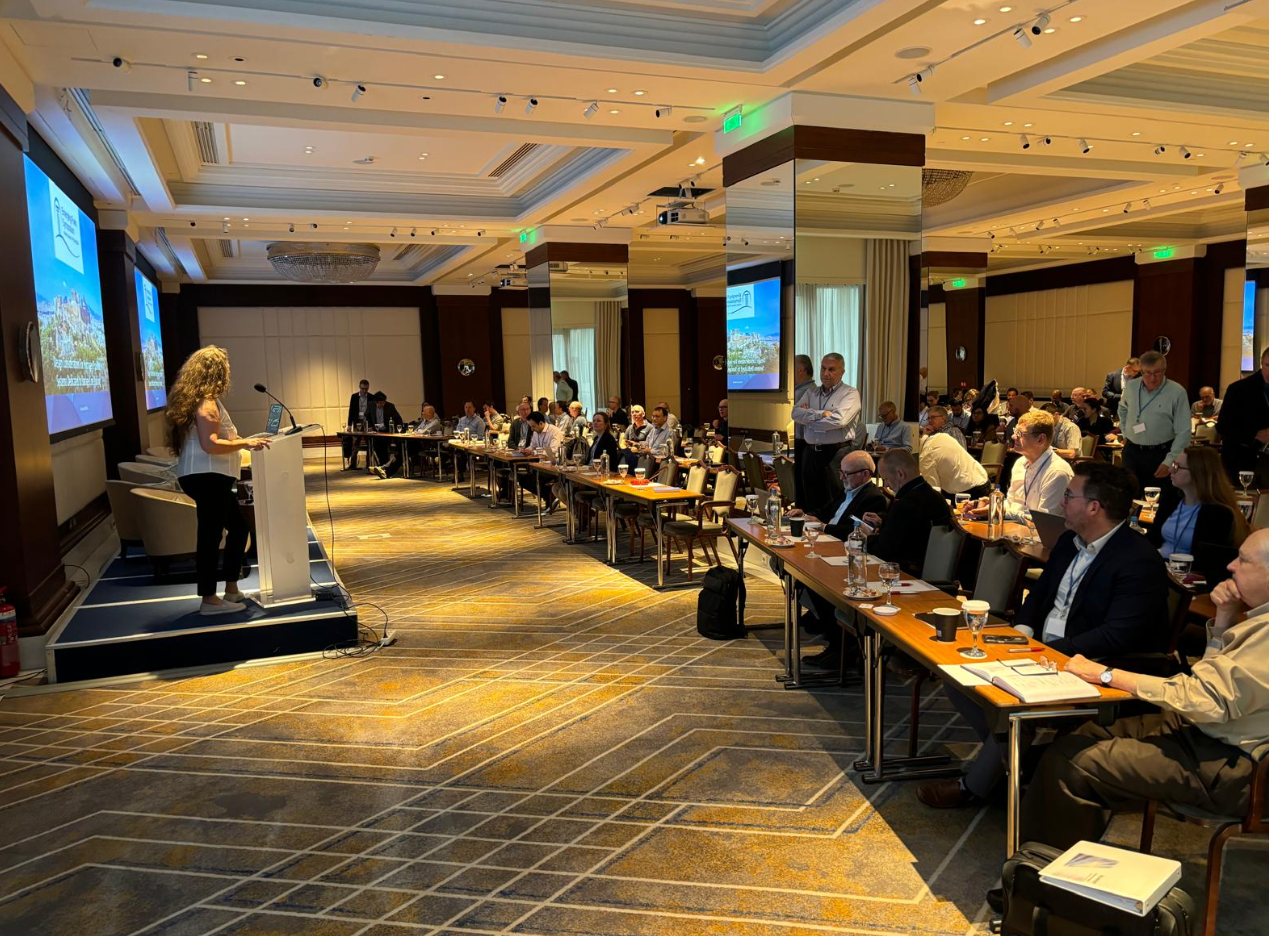 2
Emerging Fuels Symposium Webinar – John Rutherford
26/06/2024
Overall Interest Points
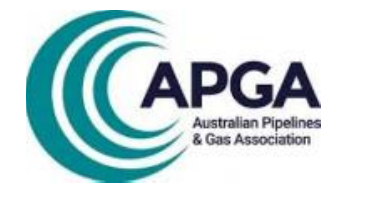 Emerging fuel pipelines (CO2, Hydrogen, Ammonia)

Conversion of existing pipelines vs. new pipeline construction

Requirements for pipelines carrying CO2, Hydrogen and Ammonia

Stakeholder engagement, publicity and politics relating to these emerging fuels
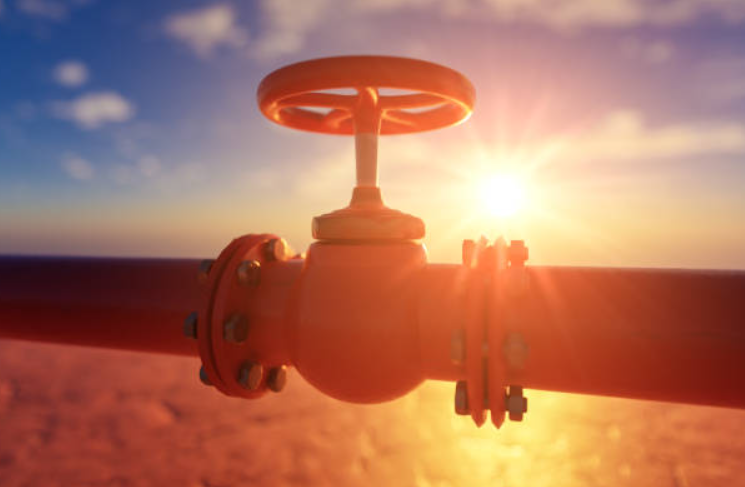 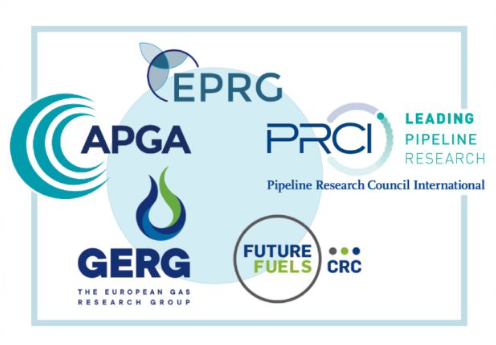 3
Emerging Fuels Symposium Webinar – John Rutherford
26/06/2024
[Speaker Notes: The following is a high level summary of some of the areas covered within the symposium, of which I found interesting and applicable to our industry. The remainder of the content will focus more specifically on the ammonia side, however many of the key interest points were concurrent across CO2, Hydrogen and Ammonia]
Ammonia – Scope of Presentation
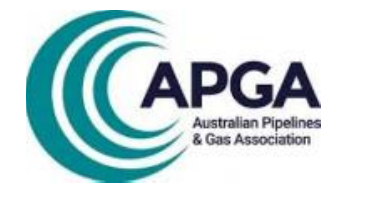 Josh Wickham from GPA presented on the Ammonia transmission pipelines – assessing dispersion characteristics and threat mitigation

Project initiated by Future Fuels Cooperative Research Centre (FFCRC) joint with GPA and Adelaide University Research

Scopes with:
Literature review of existing ammonia transmission pipelines
Identify toxicity limits and dispersion behaviour
Investigate past failures (pipelines and other vessels)
Assess main threats to public safety / legislation in place to mitigate
Define best practice approach to threat assessment and response
Assess changes needed to AS2885 Series

This presentation will cover:
Summary of the findings
Further application to pipeline construction sector
Market viability and potential for construction
4
Emerging Fuels Symposium Webinar – John Rutherford
26/06/2024
[Speaker Notes: This presentation covers the usage of ammonia pipelines as either dedicated ammonia source or as a high density energy carrier for Hydrogen. By summarising the presentation from the symposium and relating the content to our construction industry, the two tie together well to start investigating opportunities and how these opportunities will be managed in a broader context. This presentation takes both the learnings from the symposium in conjunction with research undertaken after to present a viewpoint on the viability and market for ammonia in Australia, along with the risks and challenges of ammonia transmission pipelines entering the Australian marker.]
Ammonia – Uses and Market
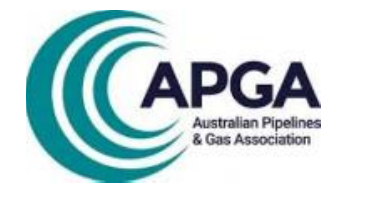 Green ammonia is emerging as a low carbon fertilizer and energy carrier

To produce green ammonia, hydrogen is produced by electrolysis from 100% renewable sources and combined with nitrogen extract from ambient air using an air separator

With the focus on hydrogen and its place in the energy transition, ammonia can be used to transport hydrogen (combined with nitrogen) in a more compressed form
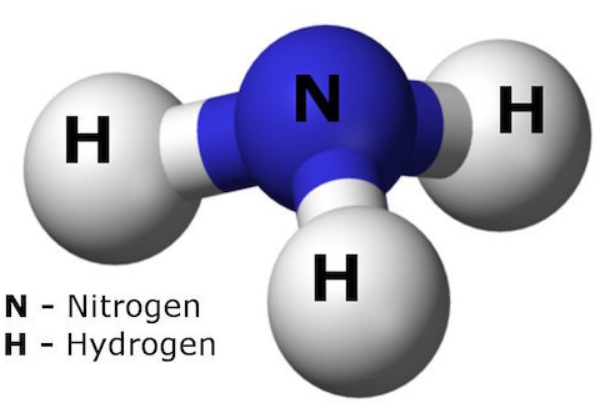 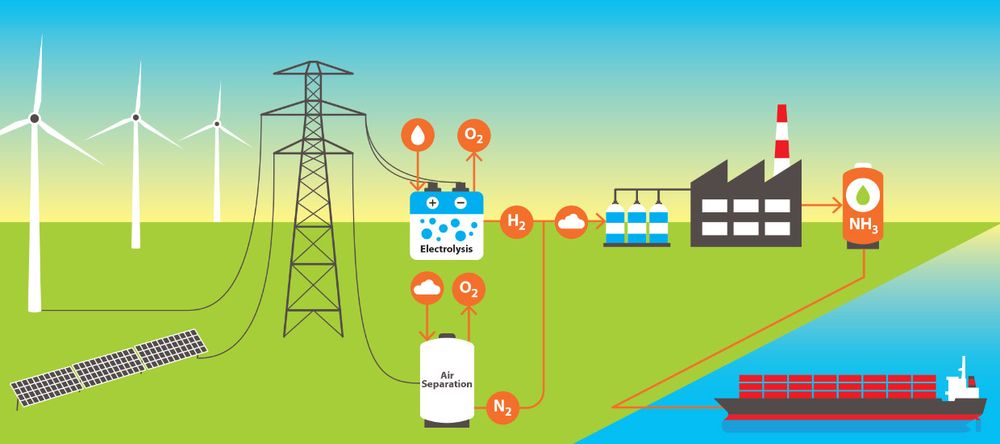 5
Emerging Fuels Symposium Webinar – John Rutherford
26/06/2024
Ammonia – Uses and Market
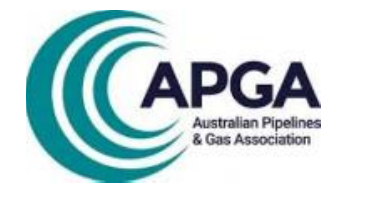 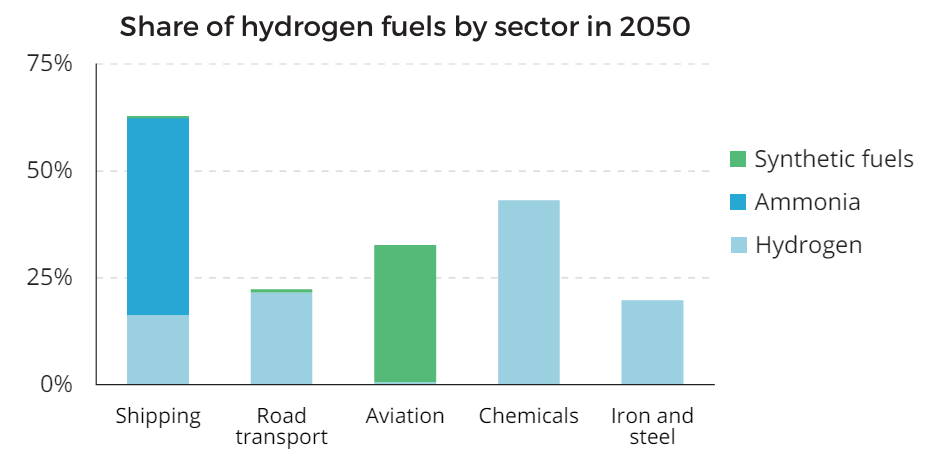 Australia is in a good position for export and agricultural use based on the existing LNG port export facilities and high industrialised agriculture

Japan is targeting ammonia use of 3 million tonnes by 2030 for use in coal-firing power plants with a co-firing level of 20%1

“By 2050, hydrogen and hydrogen-based fuels, notably ammonia, will power 60% of global shipping demand”2

If todays long haul shipping is converted to ammonia as fuel, it will consume 500m – 600m tonnes of ammonia per year


1 Minerals Council of Australia 2022, Australia’s Emerging Hydrogen and Ammonia Industry

2 IEA Special Report, Net Zero by 2050: A Roadmap for the Global Energy Sector, 2021
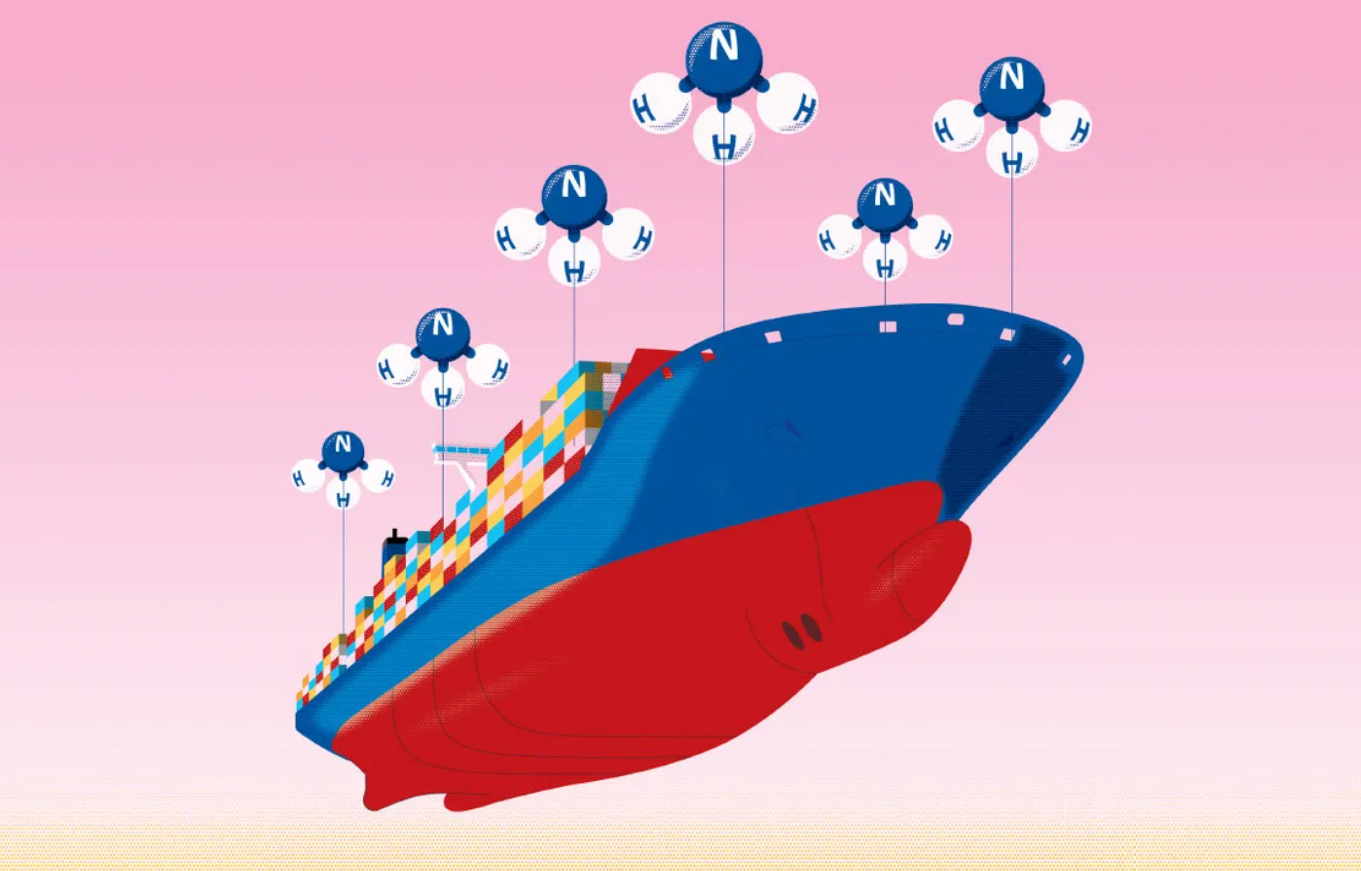 6
Emerging Fuels Symposium Webinar – John Rutherford
26/06/2024
Ammonia – Current Infrastructure
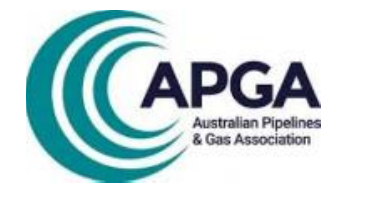 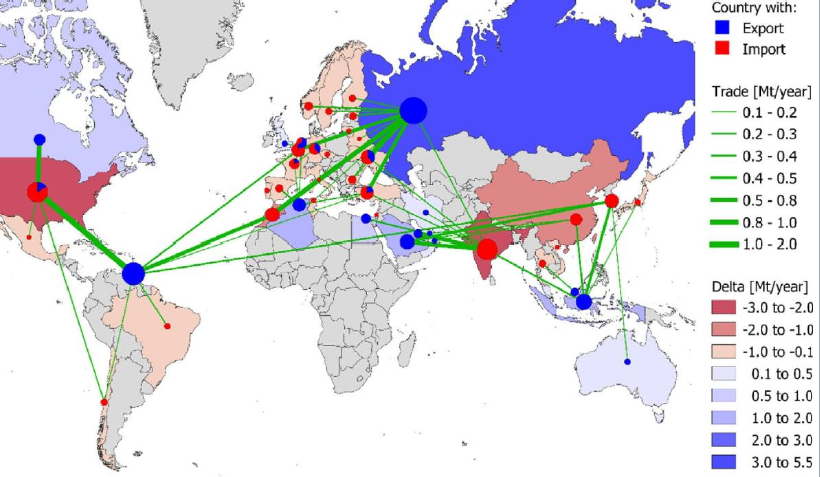 Currently there are no ammonia pipelines or infrastructure in Australia 

Australia is setup well for export of ammonia through existing LNG shipping infrastructure

Currently no coverage under AS2885 for ammonia pipeline specifications

Overseas (Europe & USA) have been operating ammonia pipelines successfully for decades
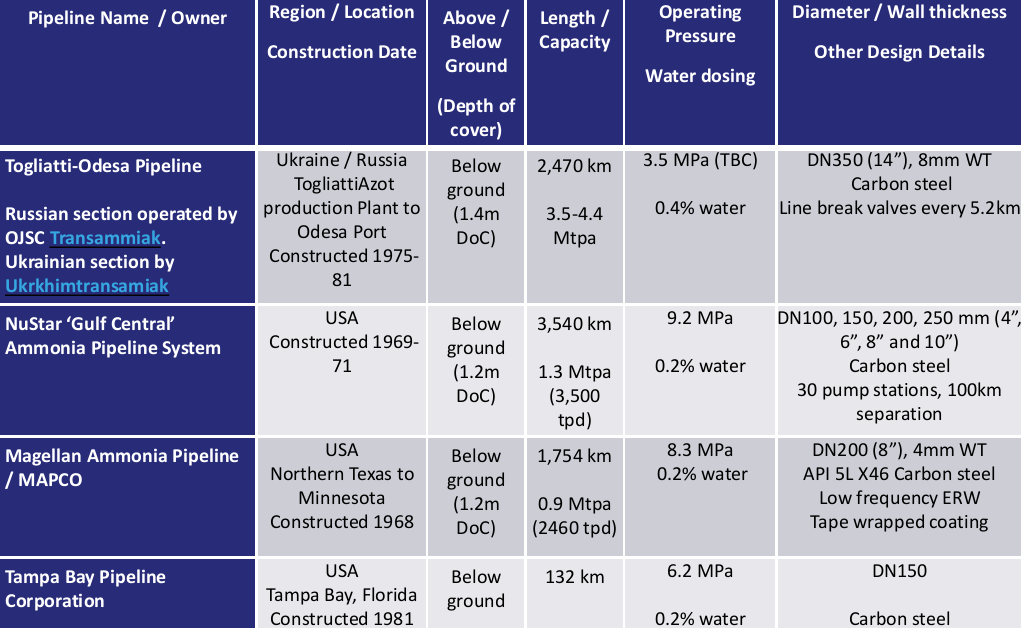 7
Emerging Fuels Symposium Webinar – John Rutherford
26/06/2024
Ammonia – Risks
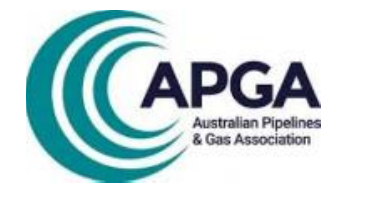 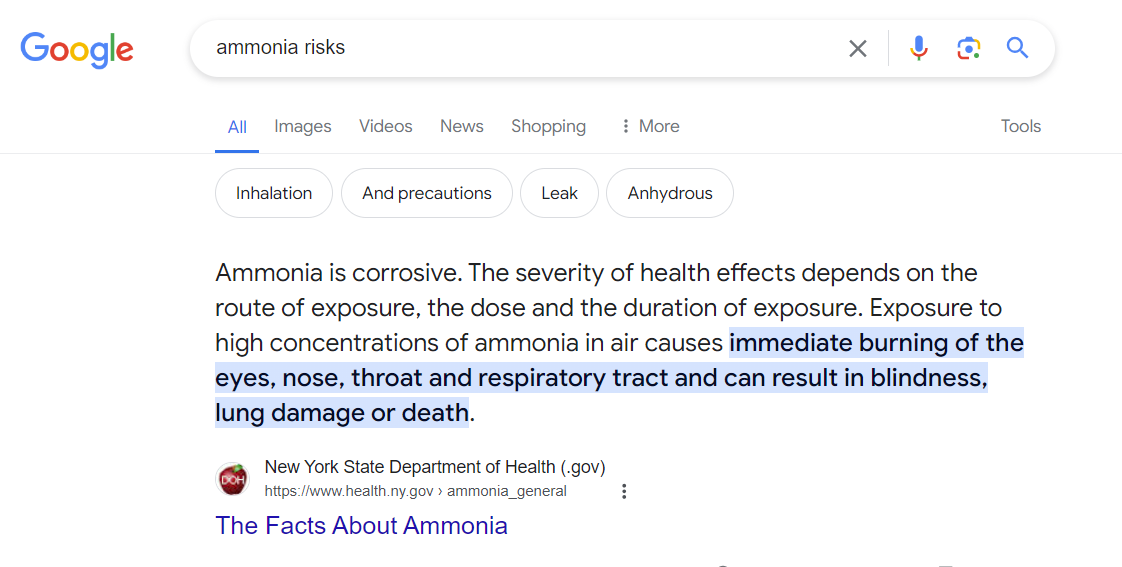 Importance, as with hydrogen, of ‘no mistakes’ approach for construction and maintenance of new infrastructure

Ammonia does pose a high risk to health, safety and environment if exposure occurs

Public perception will be a key driver in government funding and regulatory approval for both ammonia and hydrogen energy sources
Safe Work Australia 
300ppm is identified limit
50-100ppm tolerable for < 2 hours, irritation
3000-4000ppm fatal at 30 minutes
>5000ppm is fatal within minutes
8
Emerging Fuels Symposium Webinar – John Rutherford
26/06/2024
Ammonia – Notable Failures
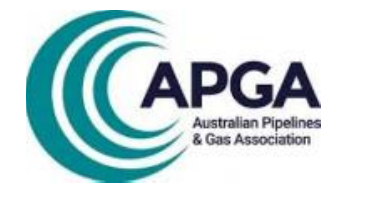 85 Major release events in Europe since 1985

16% fatality rate in USA

50% fatality rate in Europe

One event in Dakar, Senegal in 1992 killed 129 and injured 1,150

Controlled release experiments have predominantly been from storage vessels rather than pipelines

Dispersion is observed as a low travelling spread, adding to the complexity of failure and release
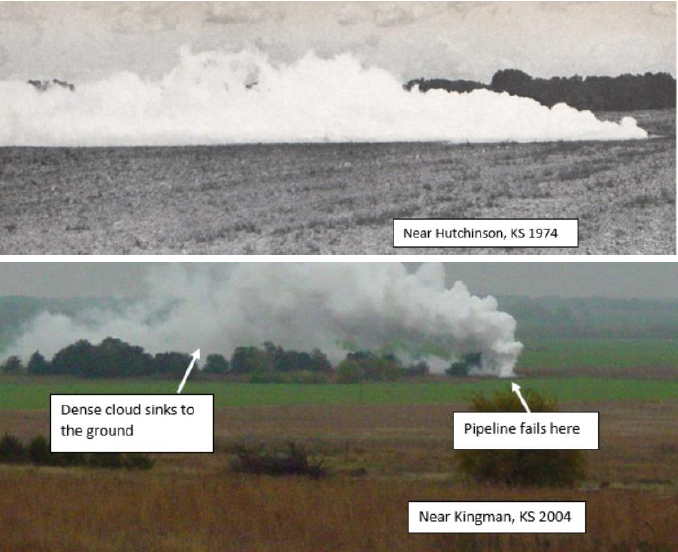 9
Emerging Fuels Symposium Webinar – John Rutherford
26/06/2024
Ammonia – Notable Failures
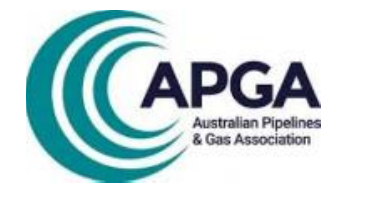 Russian / Ukraine “Tolyatti-Odesa”, one of the longest ammonia pipelines in the world at 2,500km was destroyed via sabotage in June 2023 in the Russian/Ukraine War
10
Emerging Fuels Symposium Webinar – John Rutherford
26/06/2024
Ammonia – What is Required
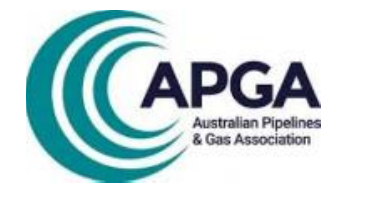 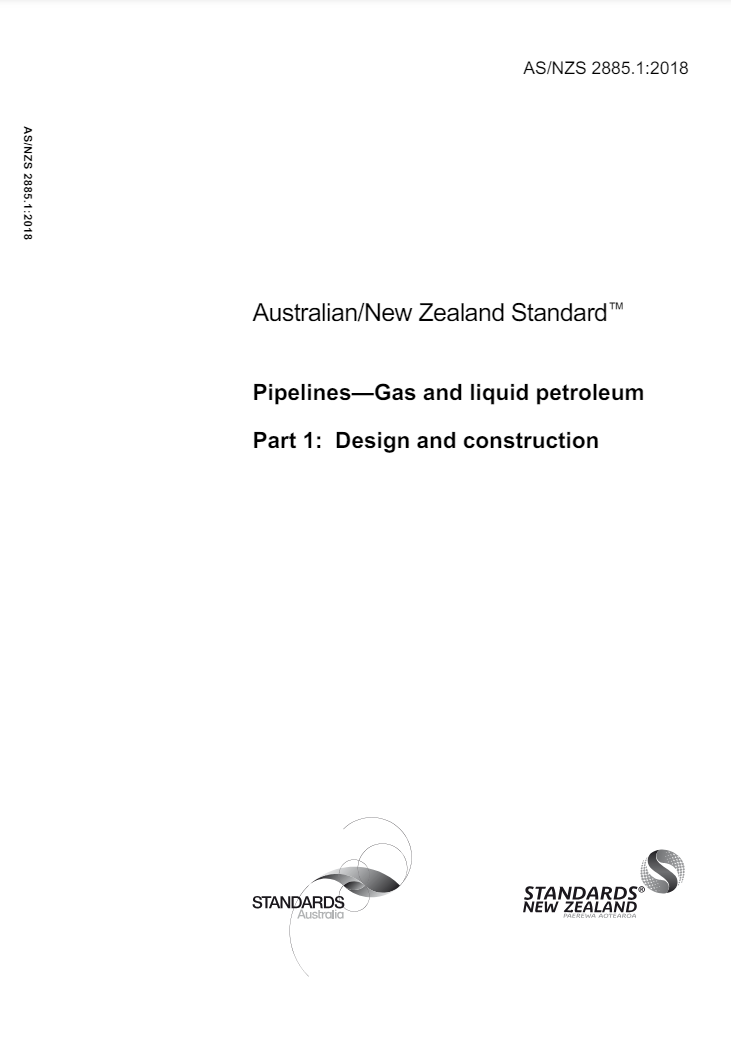 Pipeline transportation
Either refrigerated piping (-33oC) or, 
> 2MPa

Pipeline materials similar to that of natural gas

Frequent pumping stations to maintain pressure

Modelling of various pipeline scenarios relevant to Australia

Identification and recommendations to be included in AS2885 to cover ammonia
11
Emerging Fuels Symposium Webinar – John Rutherford
26/06/2024
Ammonia – What is Required
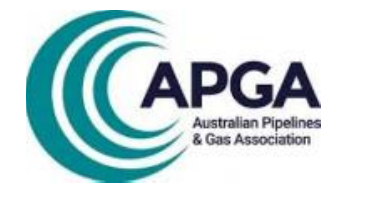 FFCRC joint with GPA Engineering and Adelaide University
Undertaking dispersion and consequence modelling
Gaussian models
Integral models
CFD
Future
Focus on Phast with flat terrain, with nominal diameters up to DN600 for a range of scenarios
Recommendations on equating release to the ‘measurement’ length under AS2885 for a full bore rupture
Future guidance on applying CFD modelling for inner urban or more complex terrain to be explored
Further guidance on pipeline design and application of Safety Management under AS2885 to be formalised
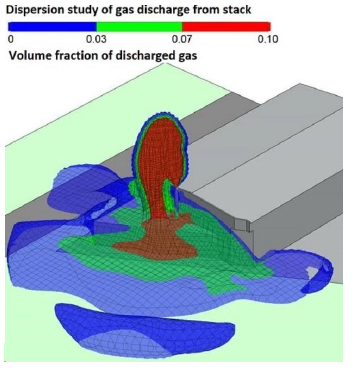 12
Emerging Fuels Symposium Webinar – John Rutherford
26/06/2024
Closing and Thanks
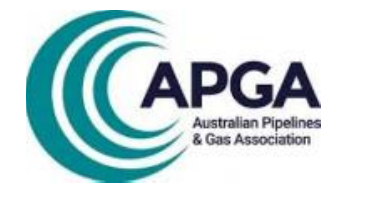 APGA & Craig

Future Fuels CRC & Jeremy / David

Spiecapag Australia

All representatives who gave their time to further our understanding and engagement

Elizabeth, Neville, Morgan & Zach
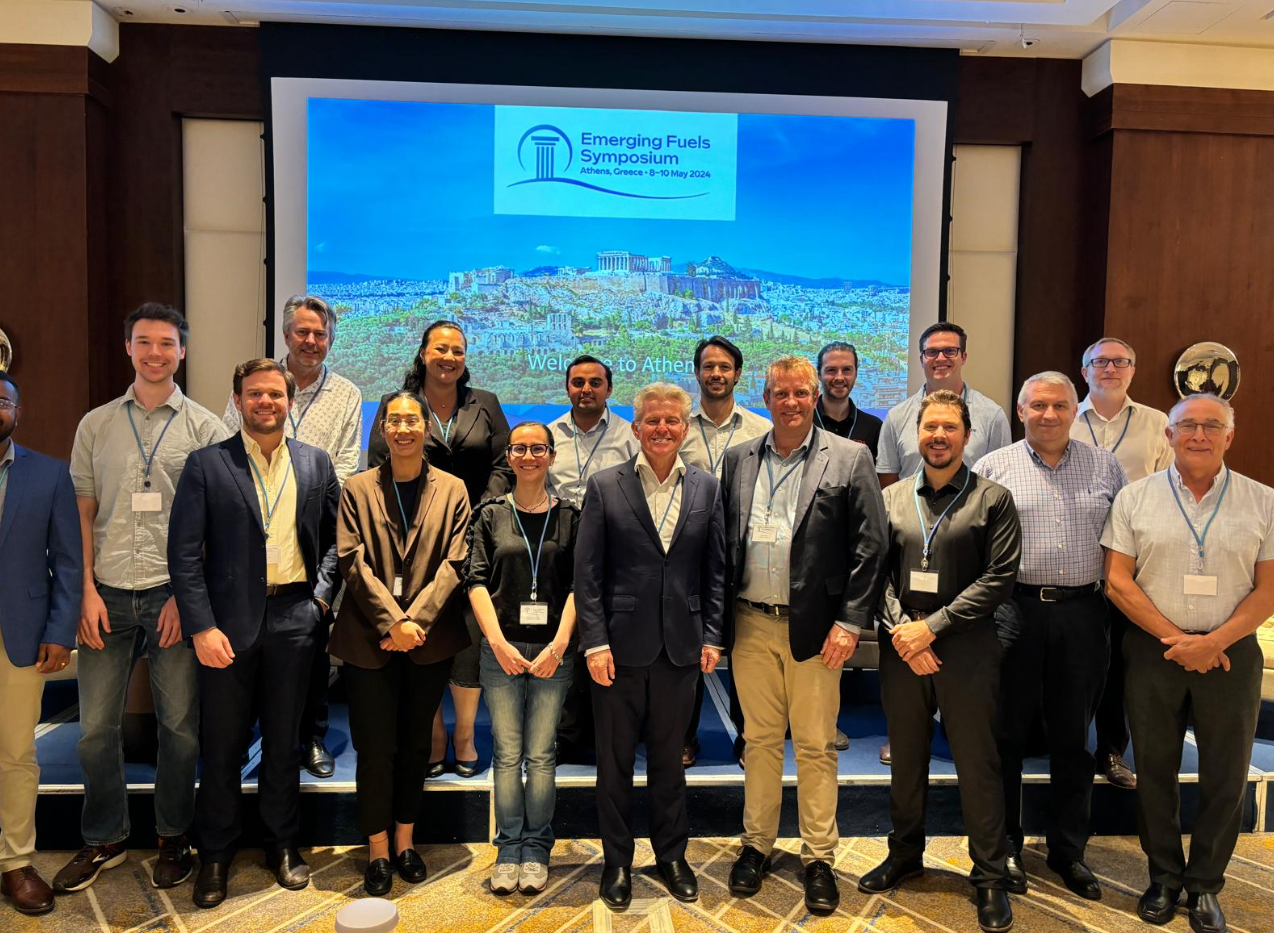 13
Emerging Fuels Symposium Webinar – John Rutherford
26/06/2024